TEXAS FEATURES
Capital
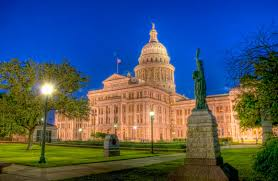 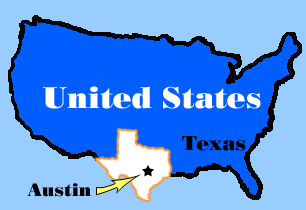 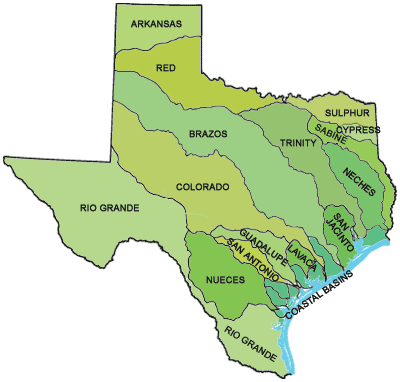 Rivers
Texas on a Map
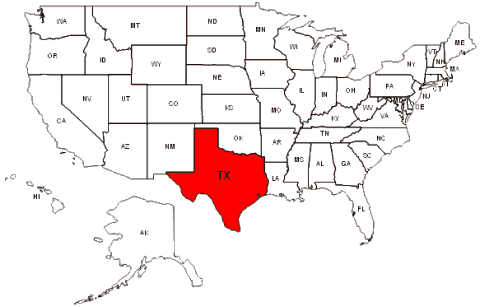 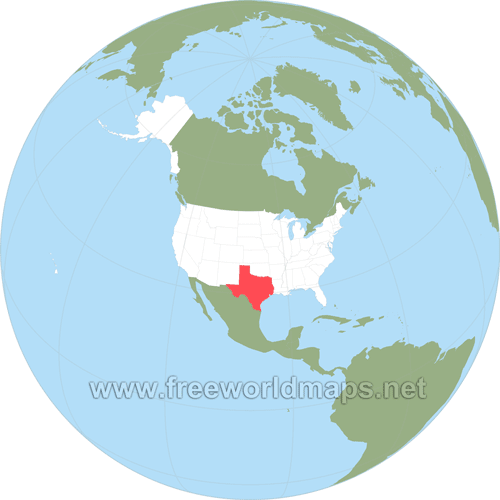 Texas on a Globe